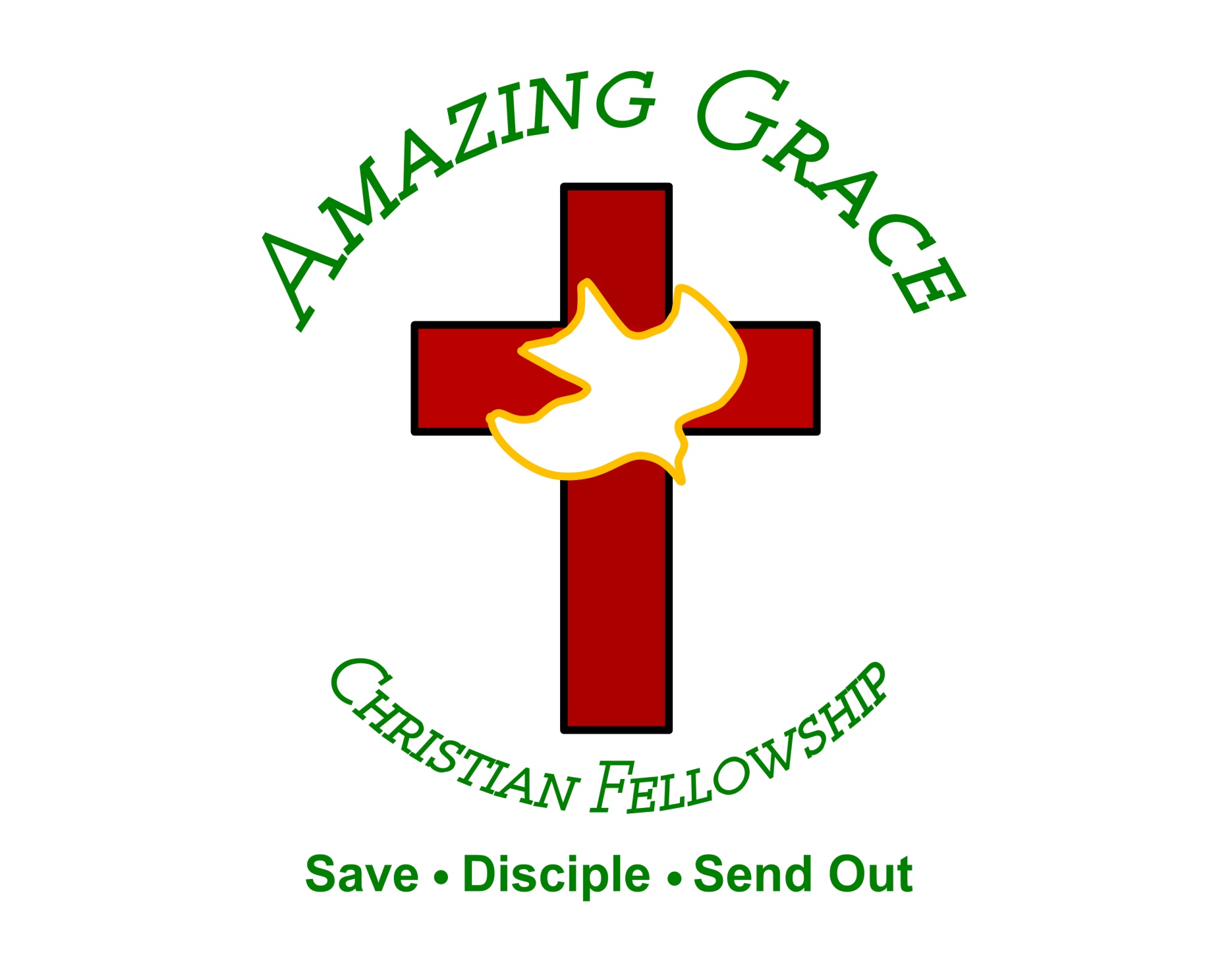 The Law Was Our Tutor
by Pastor Fee Soliven
Galatians 3:26-29
Wednesday Evening
August 3, 2022
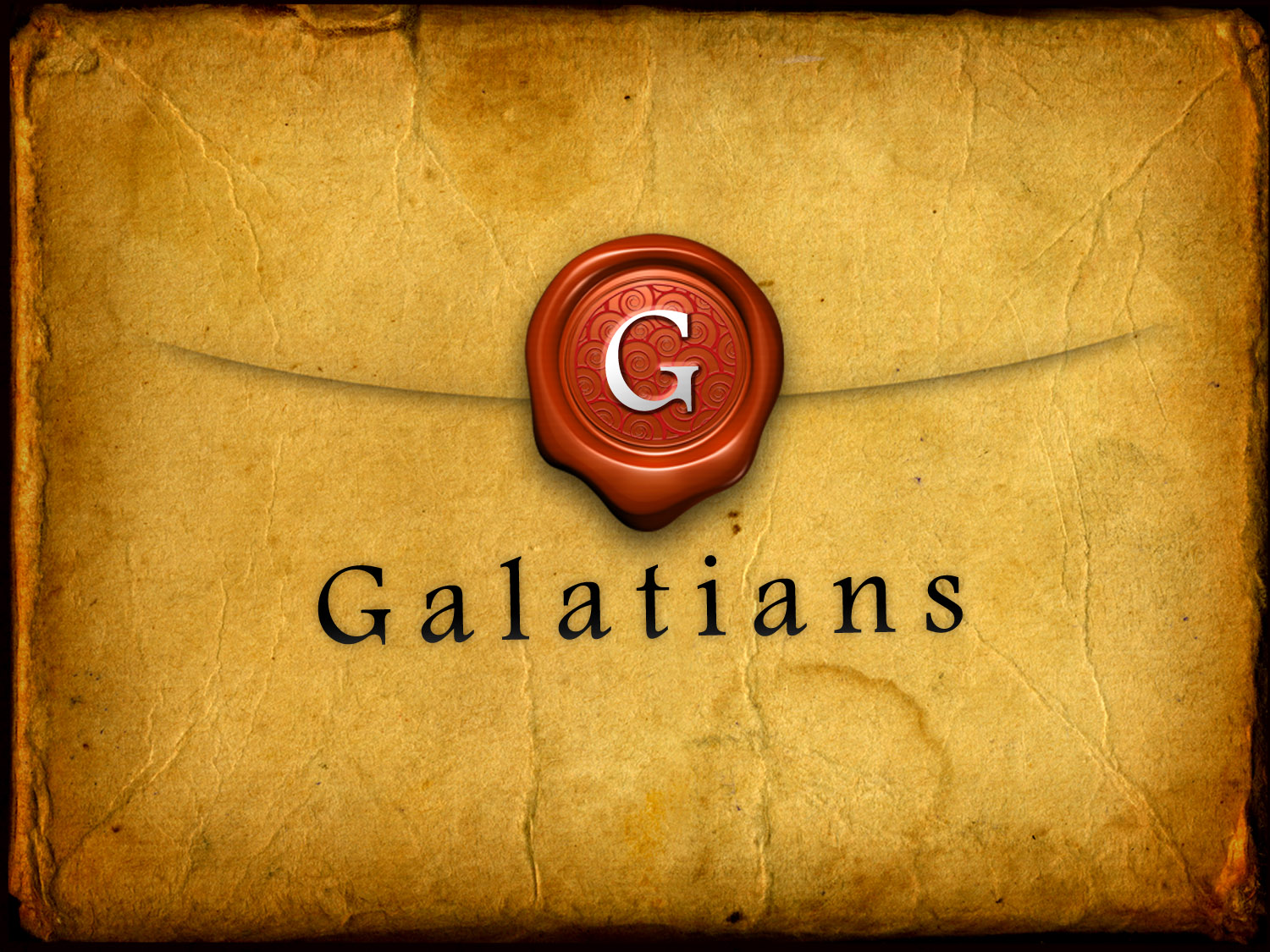 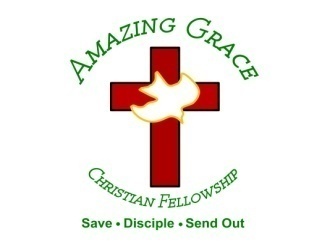 Galatians 3:26-29
26 For you are all sons of God through faith in Christ Jesus. 27 For as many of you as were baptized into Christ have put on Christ. 28 There is neither Jew nor Greek, there is neither slave nor free, there is neither male nor female; for you are all one in Christ Jesus. 29 And if you are Christ's, then you are Abraham's seed, and heirs according to the promise.
26 For you are all sons of God through faith in Christ Jesus.
Romans 8:12-17
12 Therefore, brethren, we are debtors--not to the flesh, to live according to the flesh. 13 For if you live according to the flesh you will die; but if by the Spirit you put to death the deeds of the body, you will live. 14 For as many as are led by the Spirit of God, these are sons of God.
15 For you did not receive the spirit of bondage again to fear, but you received the Spirit of adoption by whom we cry out, "Abba, Father." 16 The Spirit Himself bears witness with our spirit that we are children of God, 17 and if children, then heirs--heirs of God and joint heirs with Christ, if indeed we suffer with Him, that we may also be glorified together.
Romans 5:1-11
5:1 Therefore, having been justified by faith, we have peace with God through our Lord Jesus Christ, 2 through whom also we have access by faith into this grace in which we stand, and rejoice in hope of the glory of God. 3 And not only that, but we also glory in tribulations, knowing that tribulation produces perseverance; 4 and perseverance, character; and character, hope.
5 Now hope does not disappoint, because the love of God has been poured out in our hearts by the Holy Spirit who was given to us. 6 For when we were still without strength, in due time Christ died for the ungodly.
7 For scarcely for a righteous man will one die; yet perhaps for a good man someone would even dare to die. 8 But God demonstrates His own love toward us, in that while we were still sinners, Christ died for us. 9 Much more then, having now been justified by His blood, we shall be saved from wrath through Him.
10 For if when we were enemies we were reconciled to God through the death of His Son, much more, having been reconciled, we shall be saved by His life. 11 And not only that, but we also rejoice in God through our Lord Jesus Christ, through whom we have now received the reconciliation.
27 For as many of you as were baptized into Christ have put on Christ.
Acts 2:38-39
38 Then Peter said to them, "Repent, and let every one of you be baptized in the name of Jesus Christ for the remission of sins; and you shall receive the gift of the Holy Spirit. 39 For the promise is to you and to your children, and to all who are afar off, as many as the Lord our God will call."
Acts 8:26-39
26 Now an angel of the Lord spoke to Philip, saying, "Arise and go toward the south along the road which goes down from Jerusalem to Gaza." This is desert. 27 So he arose and went. And behold, a man of Ethiopia, a eunuch of great authority under Candace the queen of the Ethiopians, who had charge of all her treasury, and had come to Jerusalem to worship,
28 was returning. And sitting in his chariot, he was reading Isaiah the prophet. 29 Then the Spirit said to Philip, "Go near and overtake this chariot." 30 So Philip ran to him, and heard him reading the prophet Isaiah, and said, "Do you understand what you are reading?"
31 And he said, "How can I, unless someone guides me?" And he asked Philip to come up and sit with him. 32 The place in the Scripture which he read was this: "He was led as a sheep to the slaughter; And as a lamb before its shearer is silent, So He opened not His mouth. 33 In His humiliation His justice was taken away, And who will declare His generation? For His life is taken from the earth."
34 So the eunuch answered Philip and said, "I ask you, of whom does the prophet say this, of himself or of some other man?" 35 Then Philip opened his mouth, and beginning at this Scripture, preached Jesus to him. 36 Now as they went down the road, they came to some water. And the eunuch said, "See, here is water. What hinders me from being baptized?"
37 Then Philip said, "If you believe with all your heart, you may." And he answered and said, "I believe that Jesus Christ is the Son of God." 38 So he commanded the chariot to stand still. And both Philip and the eunuch went down into the water, and he baptized him. 39 Now when they came up out of the water, the Spirit of the Lord caught Philip away, so that the eunuch saw him no more; and he went on his way rejoicing
28 There is neither Jew nor Greek, there is neither slave nor free, there is neither male nor female; for you are all one in Christ Jesus.
Colossians 3:1-11
1 If then you were raised with Christ, seek those things which are above, where Christ is, sitting at the right hand of God. 2 Set your mind on things above, not on things on the earth. 3 For you died, and your life is hidden with Christ in God.
4 When Christ who is our life appears, then you also will appear with Him in glory. 5 Therefore put to death your members which are on the earth: fornication, uncleanness, passion, evil desire, and covetousness, which is idolatry.
6 Because of these things the wrath of God is coming upon the sons of disobedience, 7 in which you yourselves once walked when you lived in them. 8 But now you yourselves are to put off all these: anger, wrath, malice, blasphemy, filthy language out of your mouth. 9 Do not lie to one another, since you have put off the old man with his deeds,
10 and have put on the new man who is renewed in knowledge according to the image of Him who created him, 11 where there is neither Greek nor Jew, circumcised nor uncircumcised, barbarian, Scythian, slave nor free, but Christ is all and in all.
Ephesians 2:15
“having abolished in His flesh the enmity, that is, the law of commandments contained in ordinances, so as to create in Himself one new man from the two, thus making peace…”
29 And if you are Christ's, then you are Abraham's seed, and heirs according to the promise.
Romans 11:17-19
17 And if some of the branches were broken off, and you, being a wild olive tree, were grafted in among them, and with them became a partaker of the root and fatness of the olive tree,
18 do not boast against the branches. But if you do boast, remember that you do not support the root, but the root supports you. 19 You will say then, "Branches were broken off that I might be grafted in."
1 Thessalonians 4:13-18
13 But I do not want you to be ignorant, brethren, concerning those who have fallen asleep, lest you sorrow as others who have no hope. 14 For if we believe that Jesus died and rose again, even so God will bring with Him those who sleep in Jesus.
15 For this we say to you by the word of the Lord, that we who are alive and remain until the coming of the Lord will by no means precede those who are asleep. 16 For the Lord Himself will descend from heaven with a shout, with the voice of an archangel, and with the trumpet of God. And the dead in Christ will rise first.
17 Then we who are alive and remain shall be caught up together with them in the clouds to meet the Lord in the air. And thus we shall always be with the Lord. 18 Therefore comfort one another with these words.
1 Corinthians 15:50-54
50 Now this I say, brethren, that flesh and blood cannot inherit the kingdom of God; nor does corruption inherit incorruption. 51 Behold, I tell you a mystery: We shall not all sleep, but we shall all be changed-- 52 in a moment, in the twinkling of an eye, at the last trumpet. For the trumpet will sound, and the dead will be raised incorruptible, and we shall be changed.
53 For this corruptible must put on incorruption, and this mortal must put on immortality. 54 So when this corruptible has put on incorruption, and this mortal has put on immortality, then shall be brought to pass the saying that is written: "Death is swallowed up in victory."
20 Again, when a righteous man turns from his righteousness and commits iniquity, and I lay a stumbling block before him, he shall die; because you did not give him warning, he shall die in his sin, and his righteousness which he has done shall not be remembered; but his blood I will require at your hand.
Acts 2:38-39
38 Then Peter said to them, "Repent, and let every one of you be baptized in the name of Jesus Christ for the remission of sins; and you shall receive the gift of the Holy Spirit. 39 For the promise is to you and to your children, and to all who are afar off, as many as the Lord our God will call."
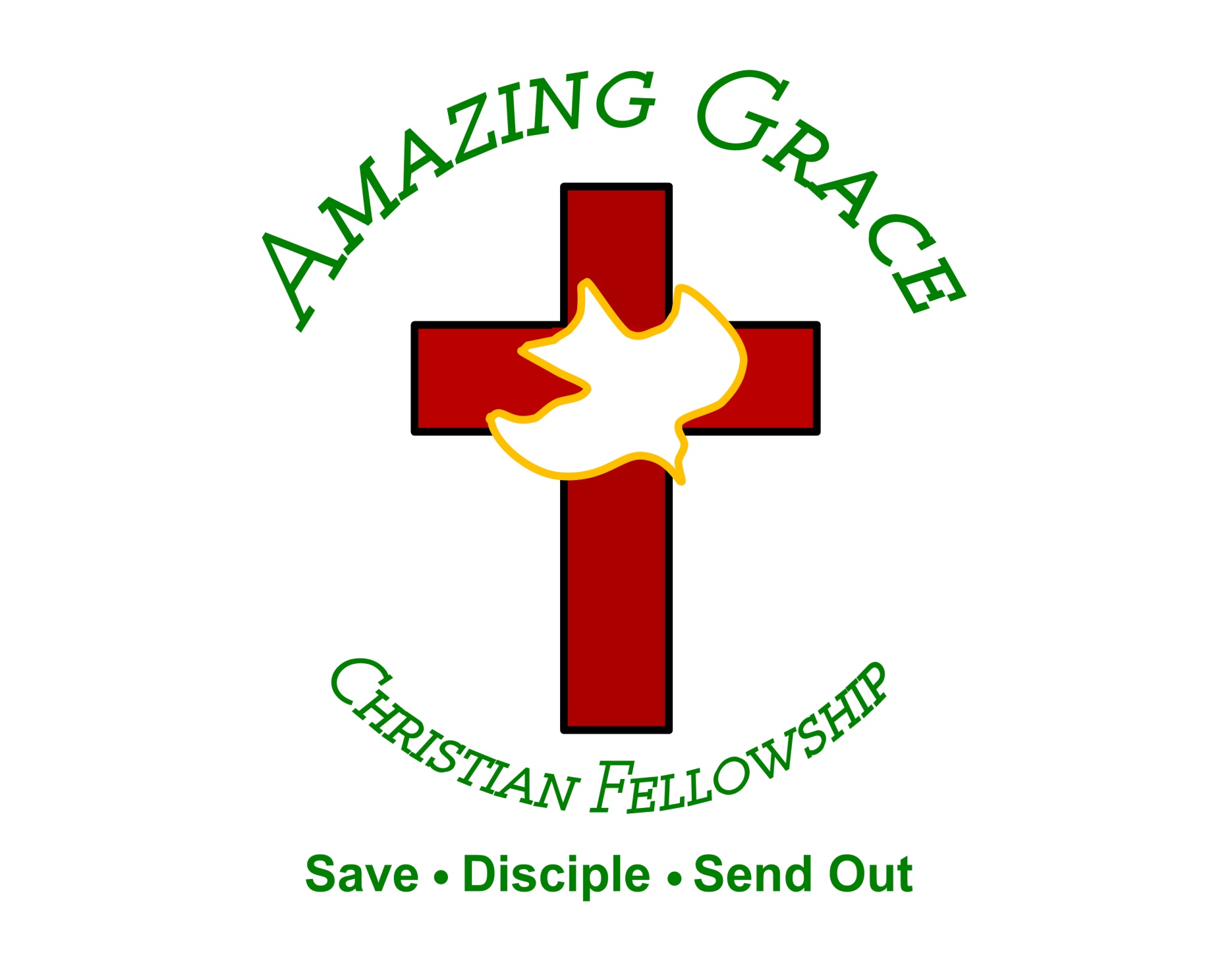